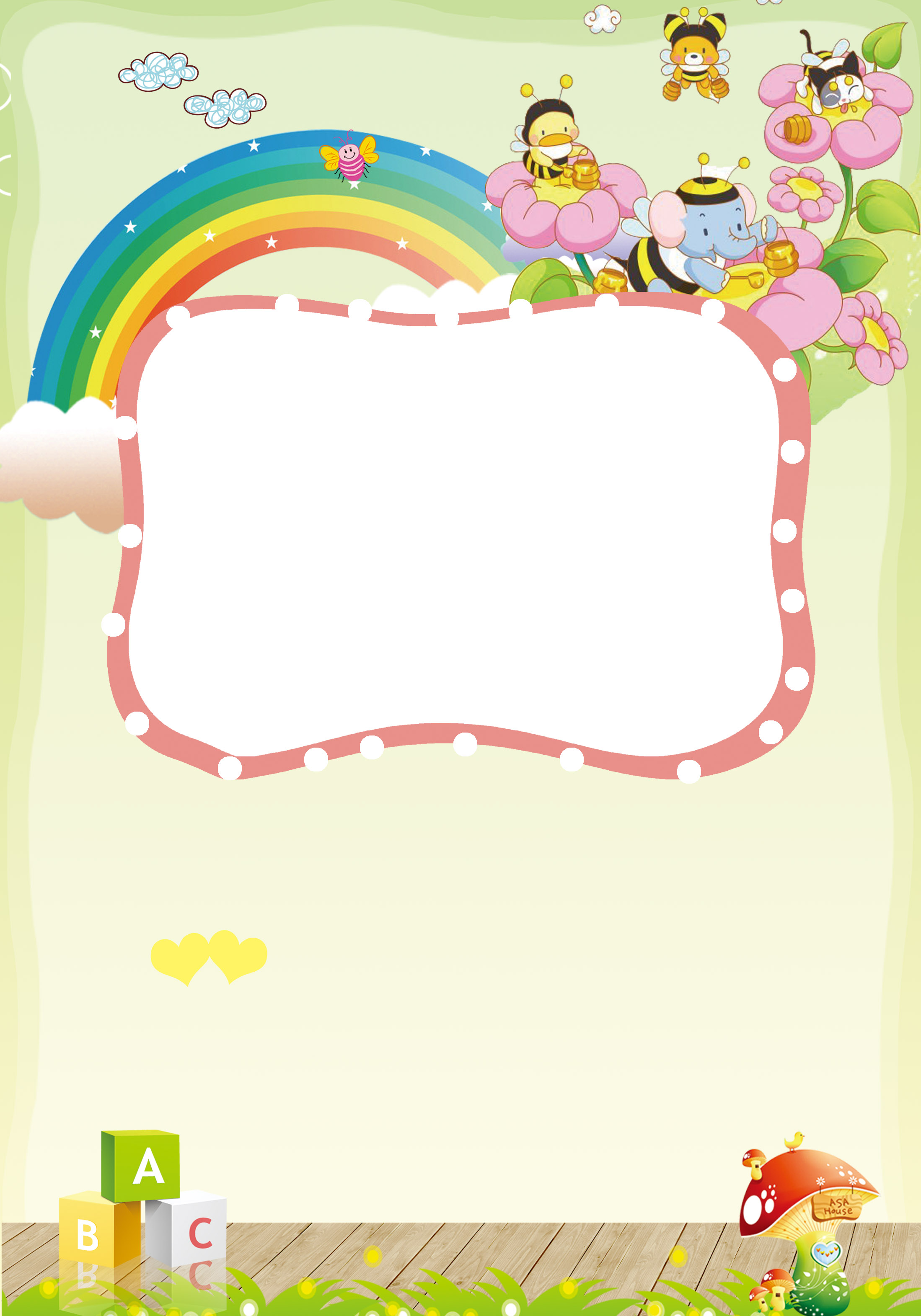 HOẠT ĐỘNG TRẢI NGHIỆM
SƠ KẾT TUẦN 2
TRÒ CHƠI: NGÀY HỘI NỤ CƯỜI
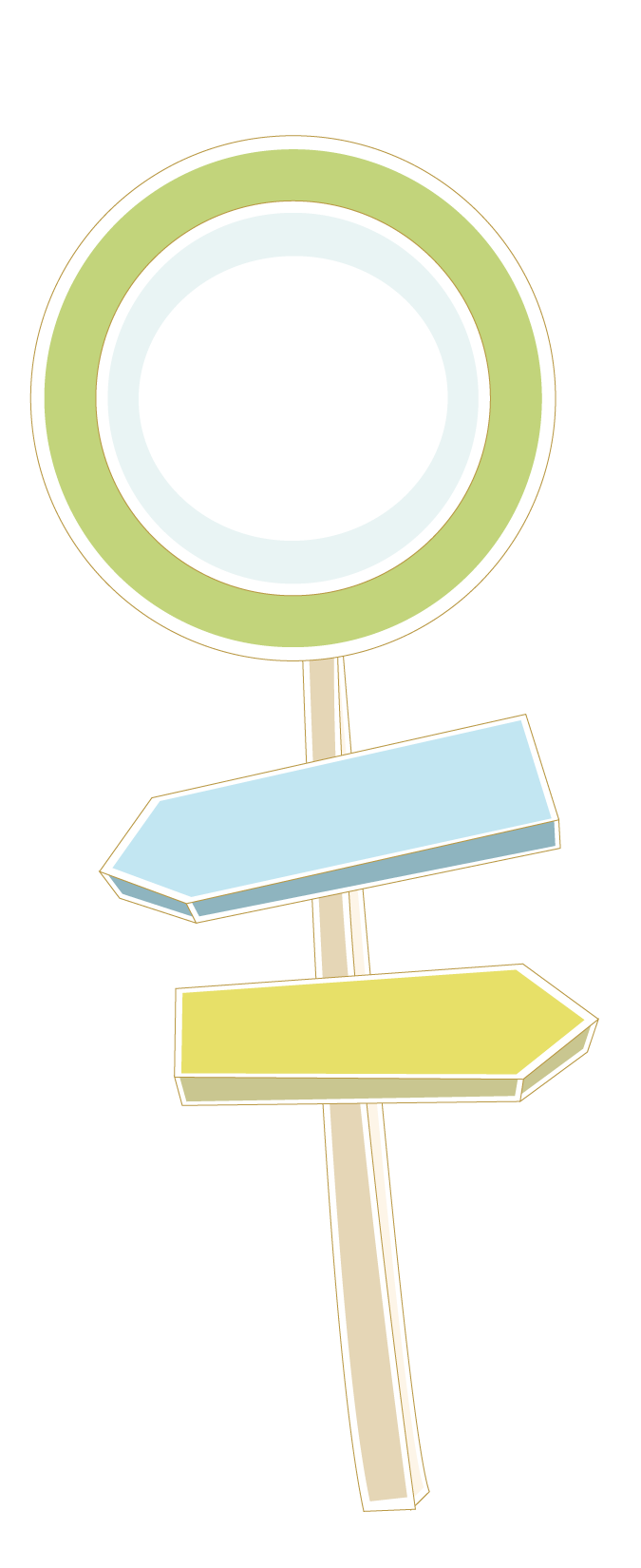 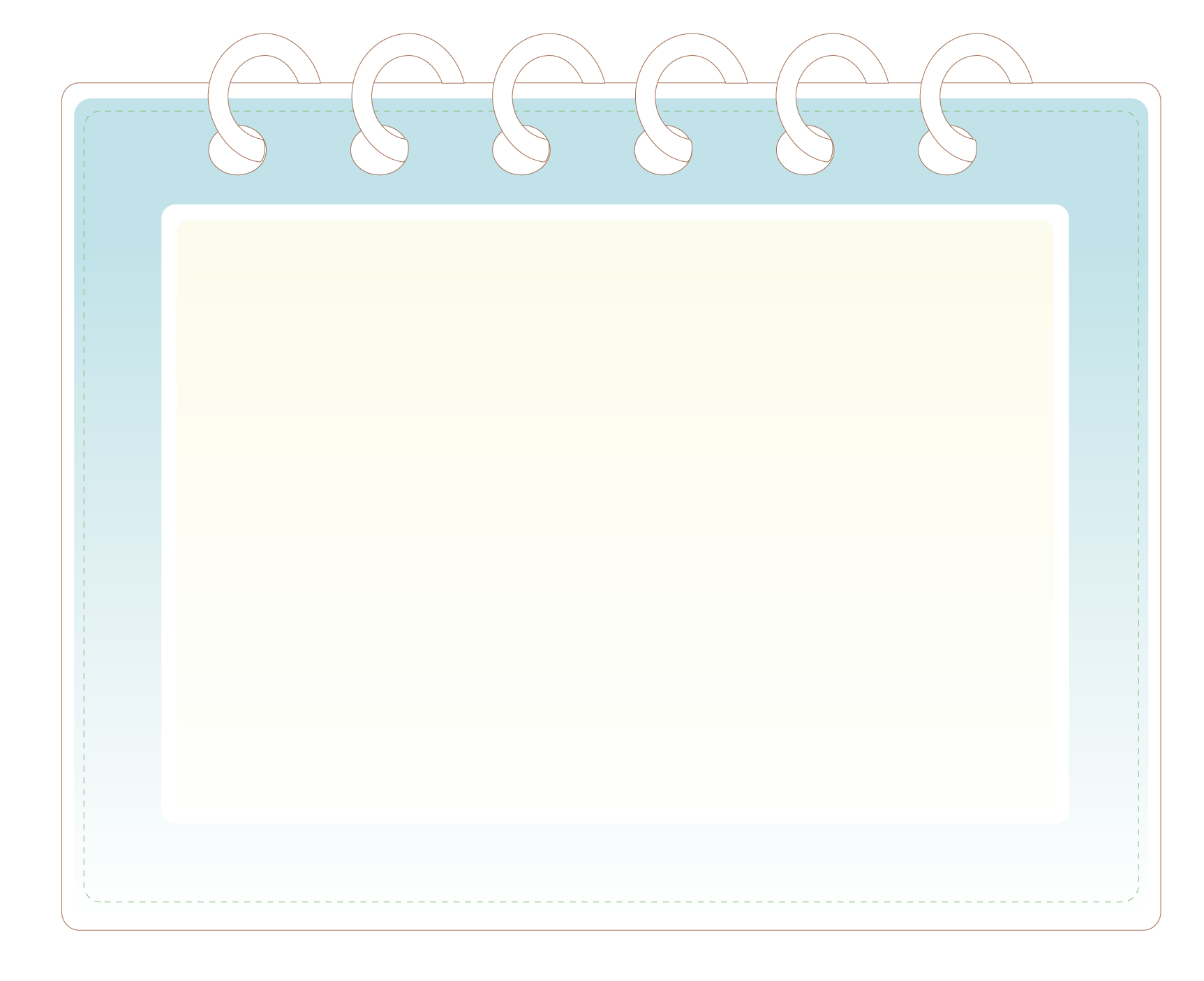 SƠ KẾT
TUẦN 2
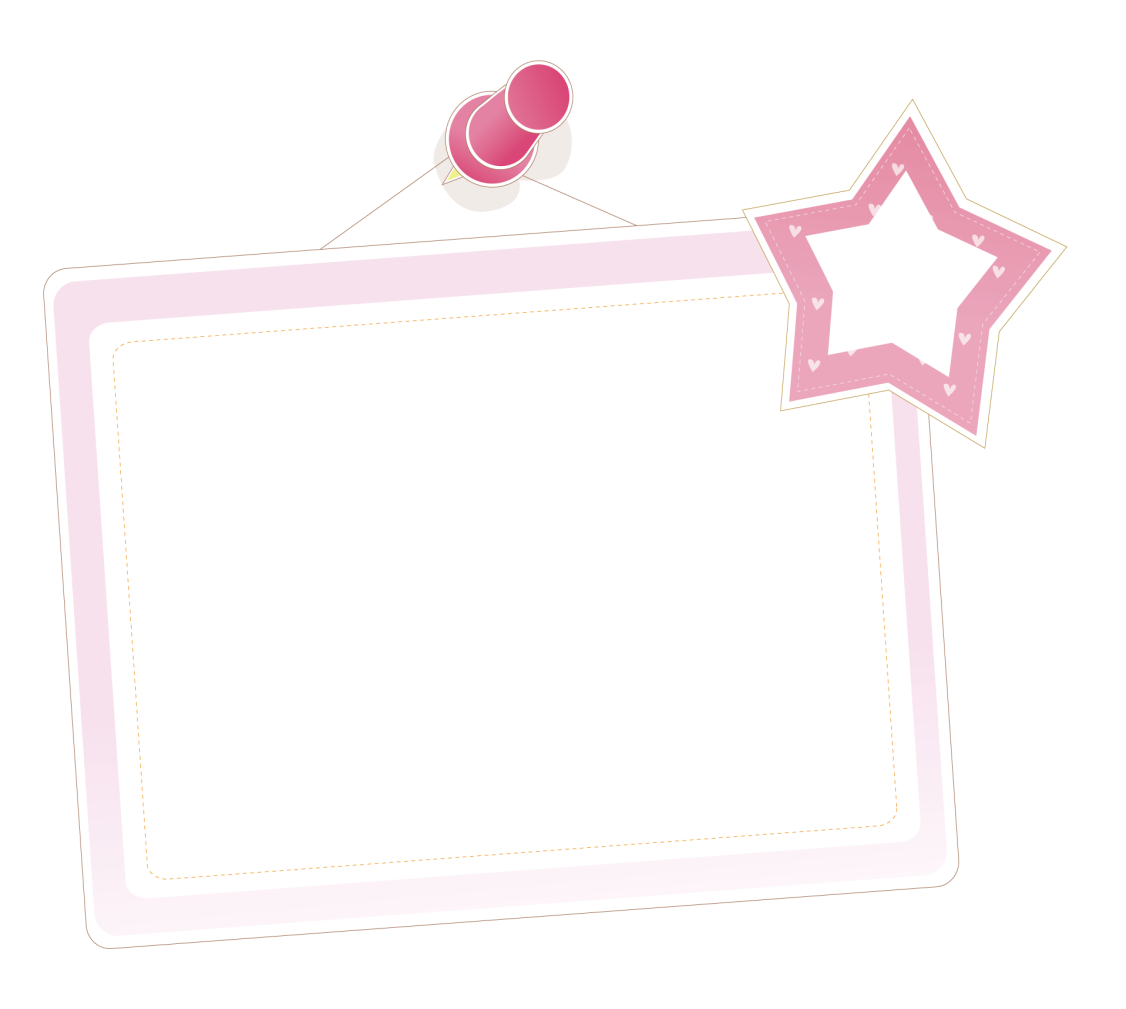 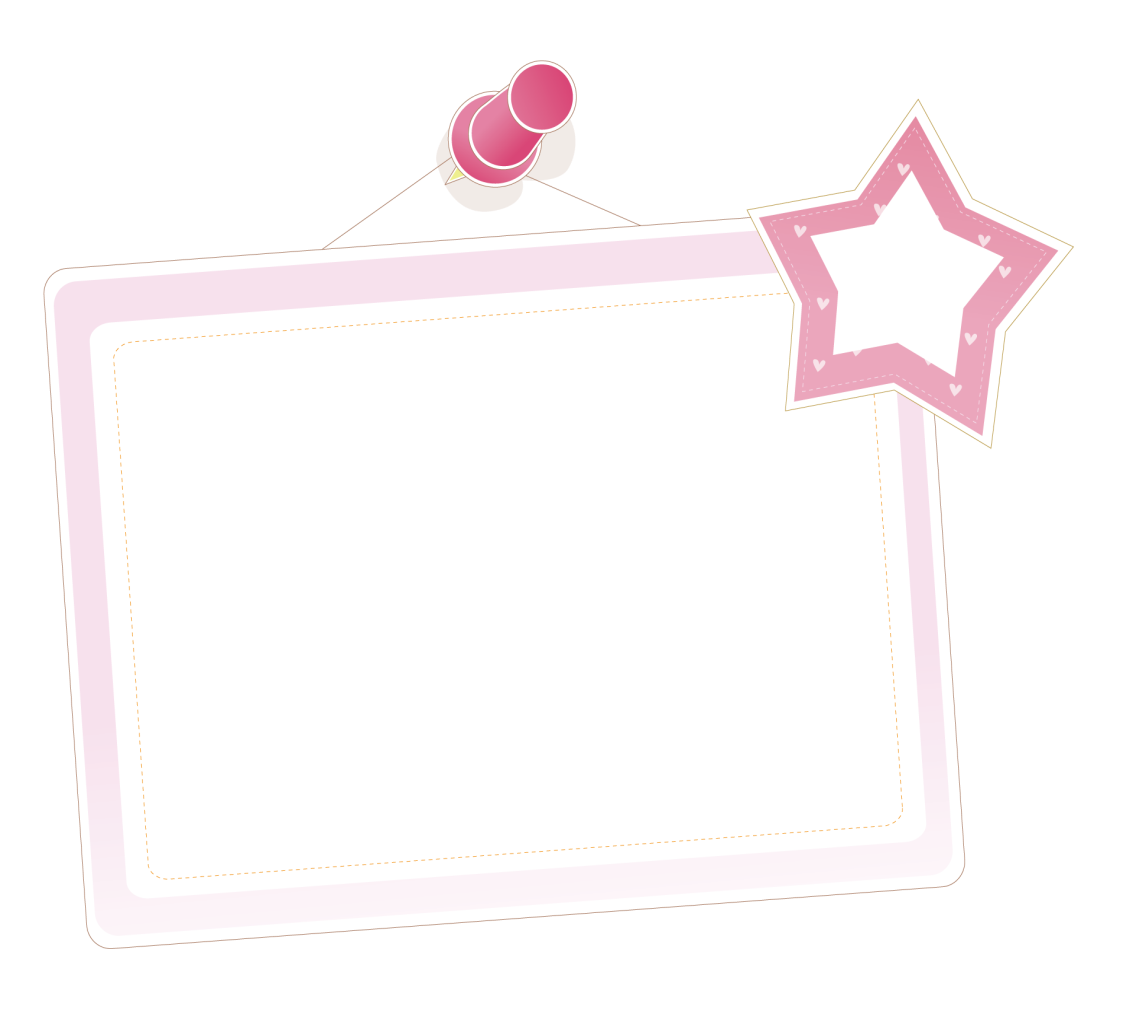 Ưu điểm
Tồn tại
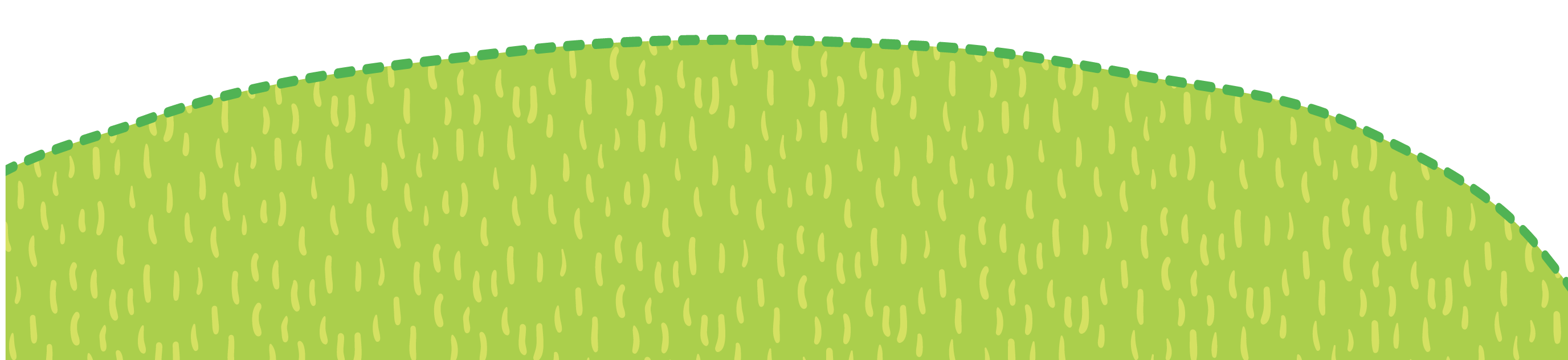 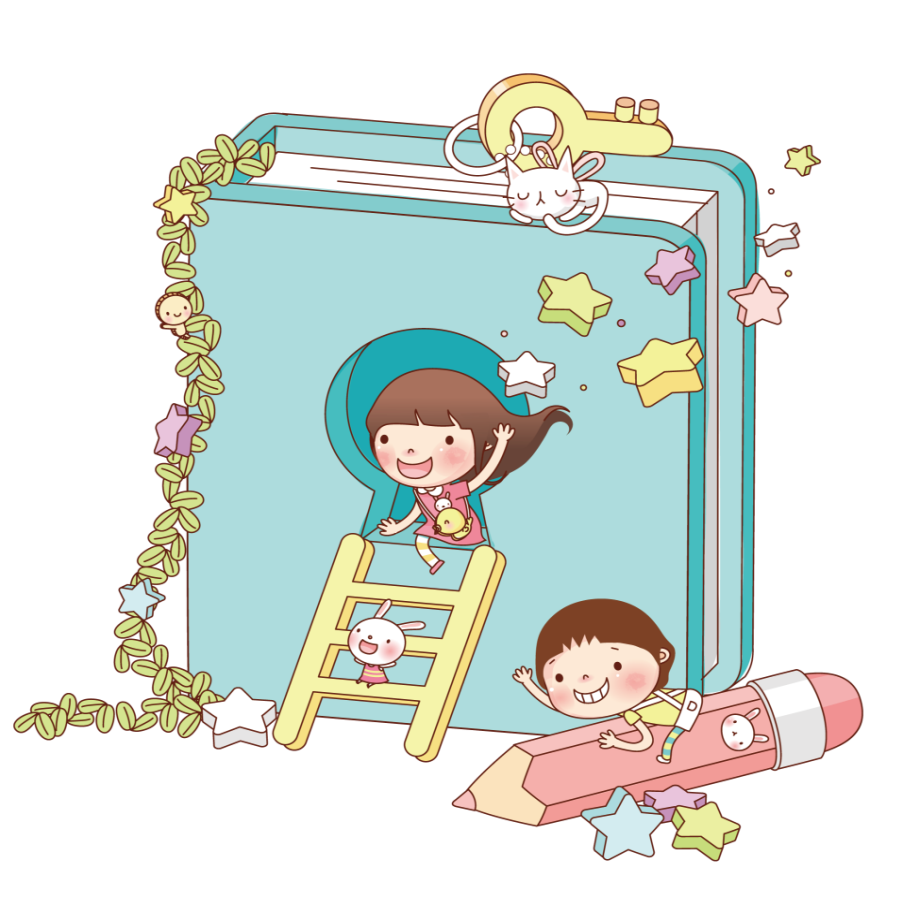 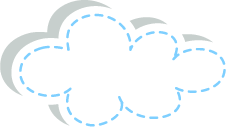 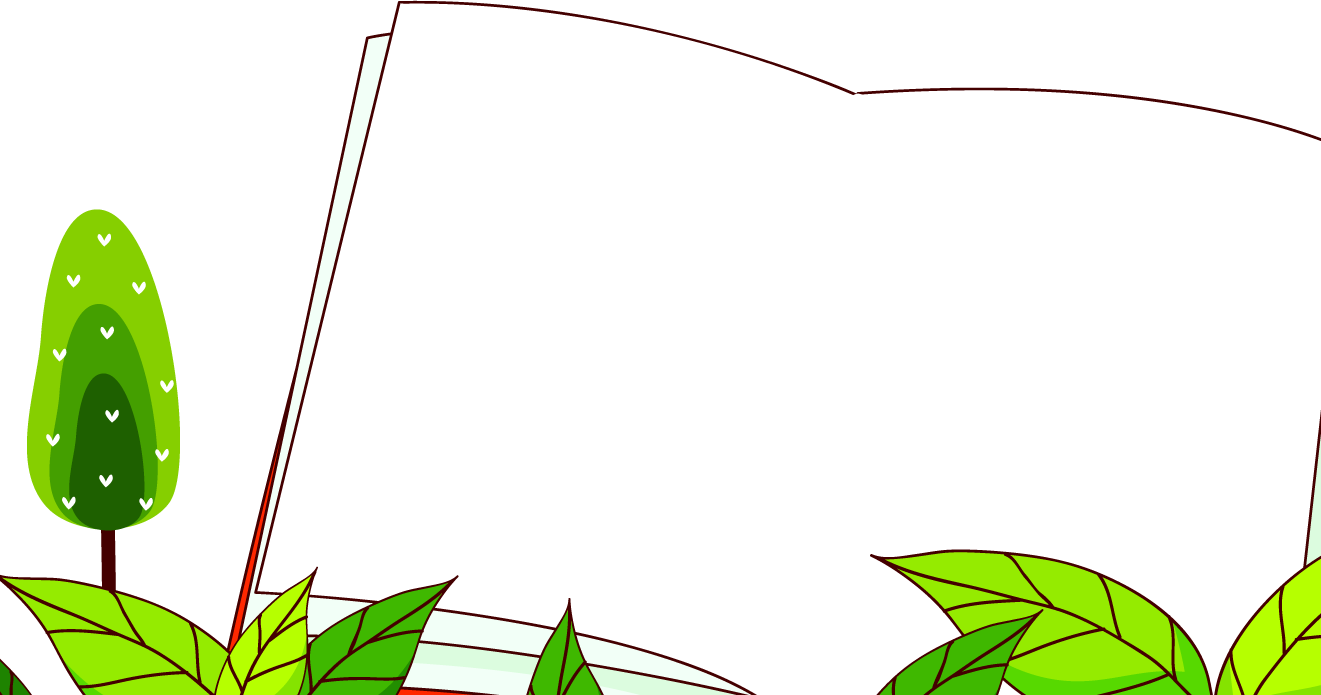 PHƯƠNG HƯỚNG
 TUẦN 3
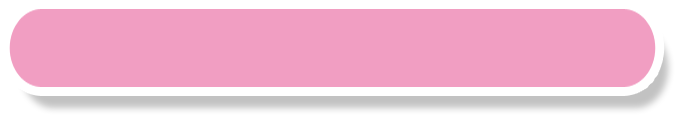 Tiếp tục ổn định, duy trì nề nếp.
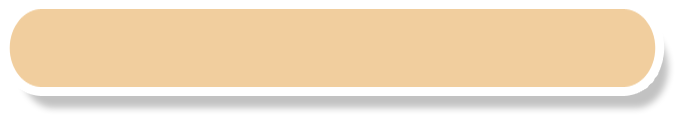 Tích cực học tập nâng cao chất lượng
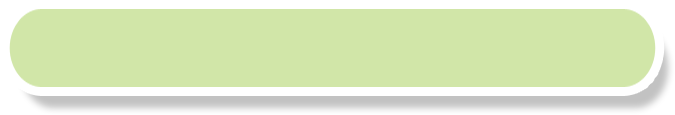 Duy trì các hoạt động có ý nghĩa
在此输入文字
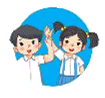 Sinh hoạt lớp
Kể một câu chuyện khiến bố mẹ bật cười.
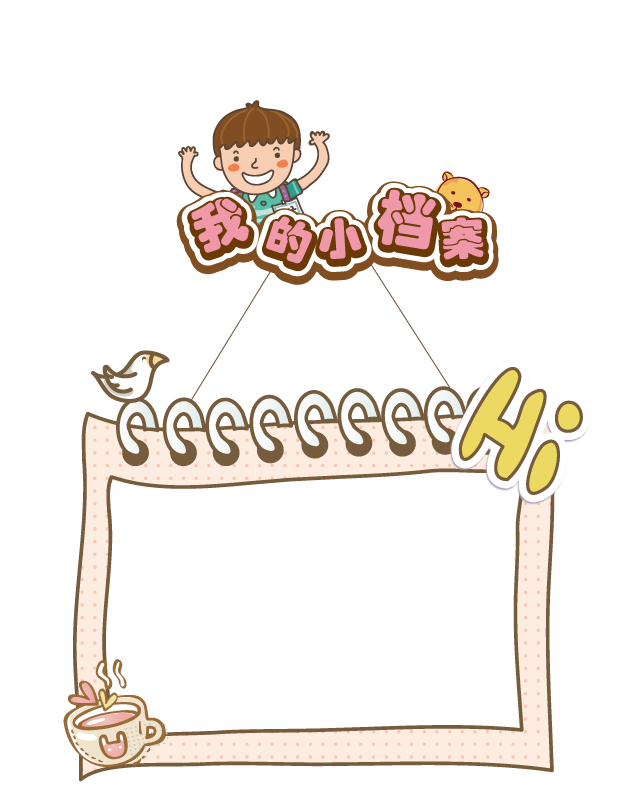 CHIA SẺ 
CẢM XÚC
 TRẢI NGHIỆM
Vừa làm việc nhà vừa hát
Điều gì làm vui cười ?
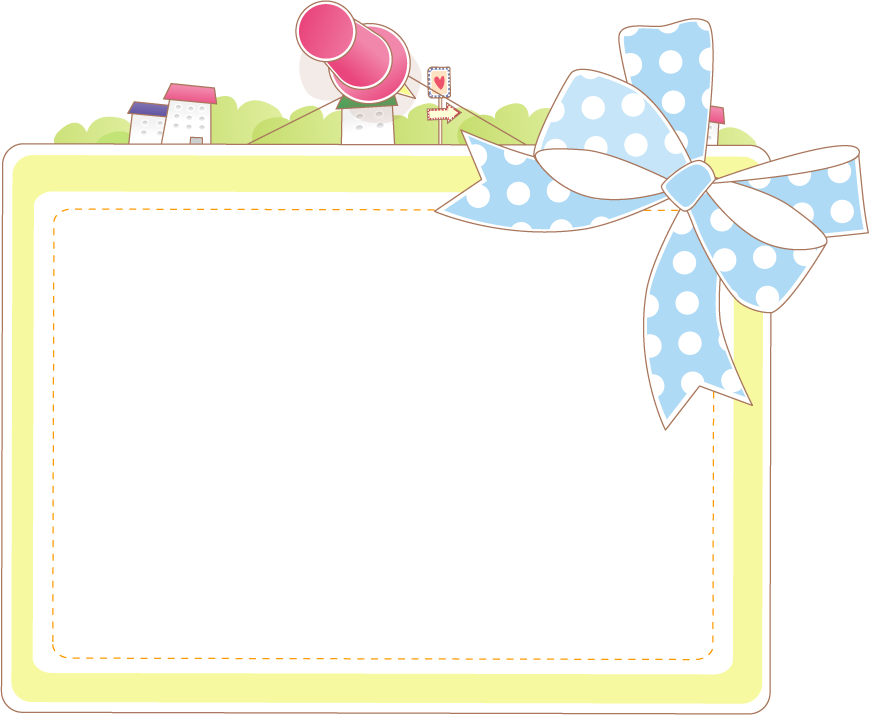 TRÒ CHƠI: NGÀY HỘI NỤ CƯỜI
THẢO LUẬN
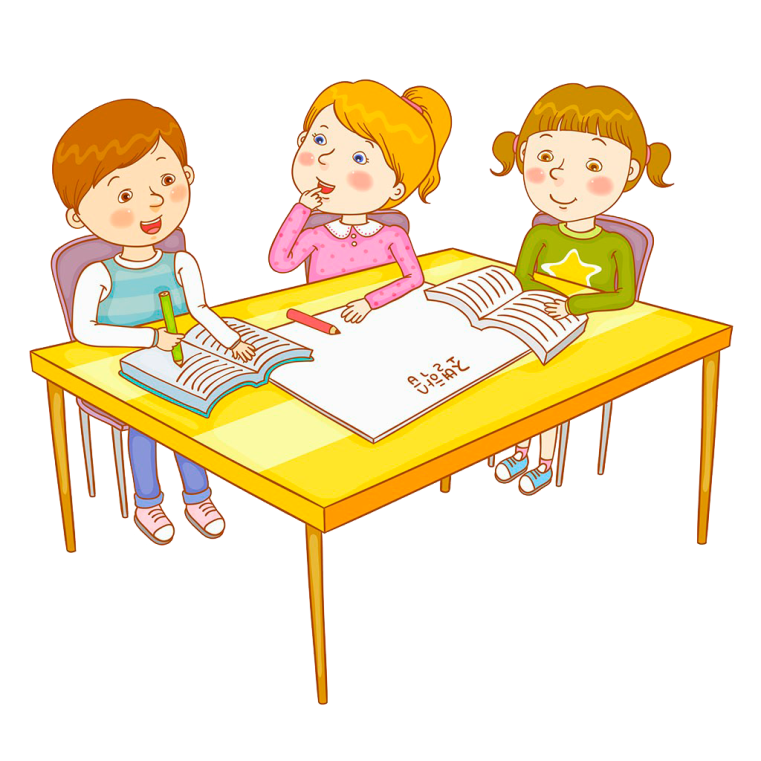 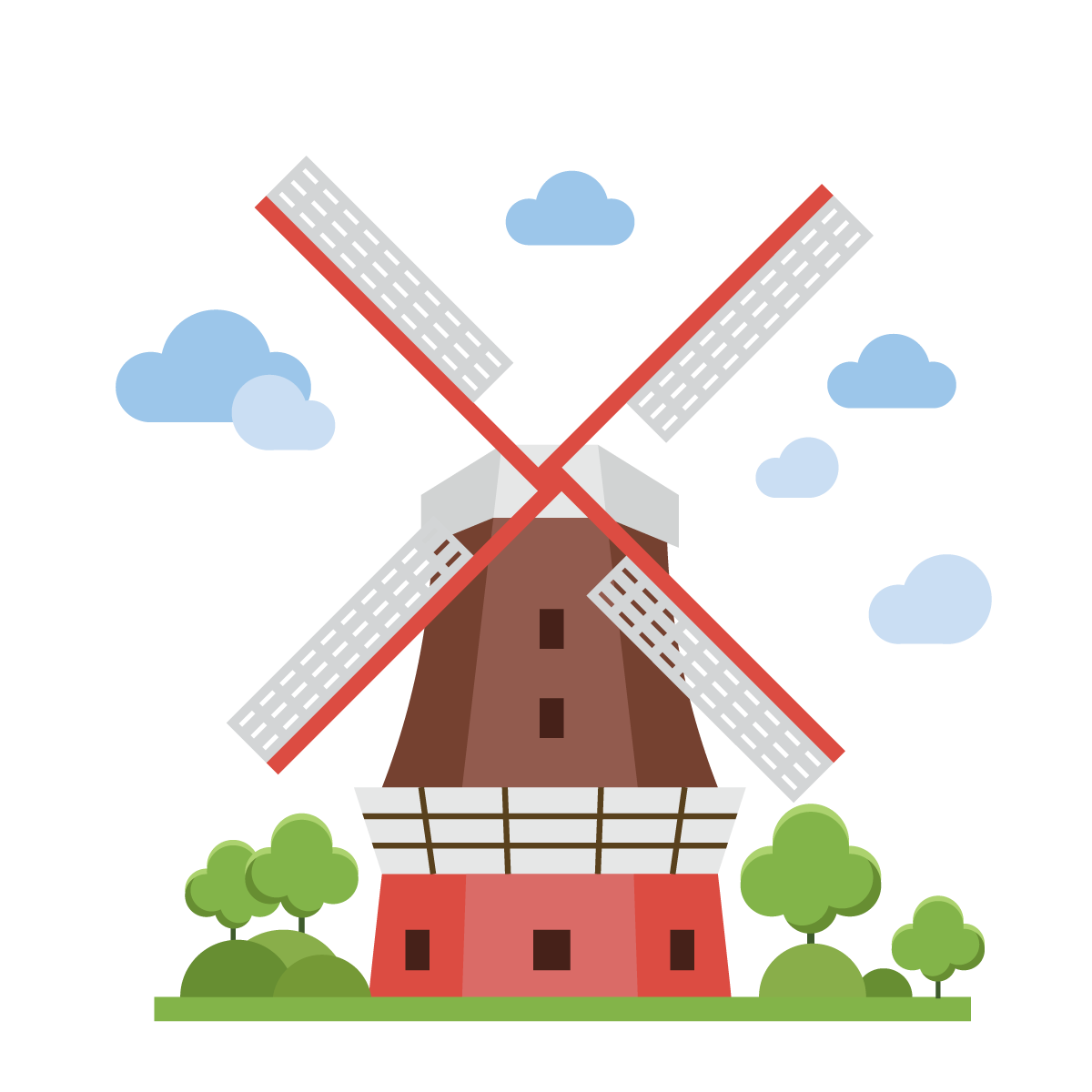 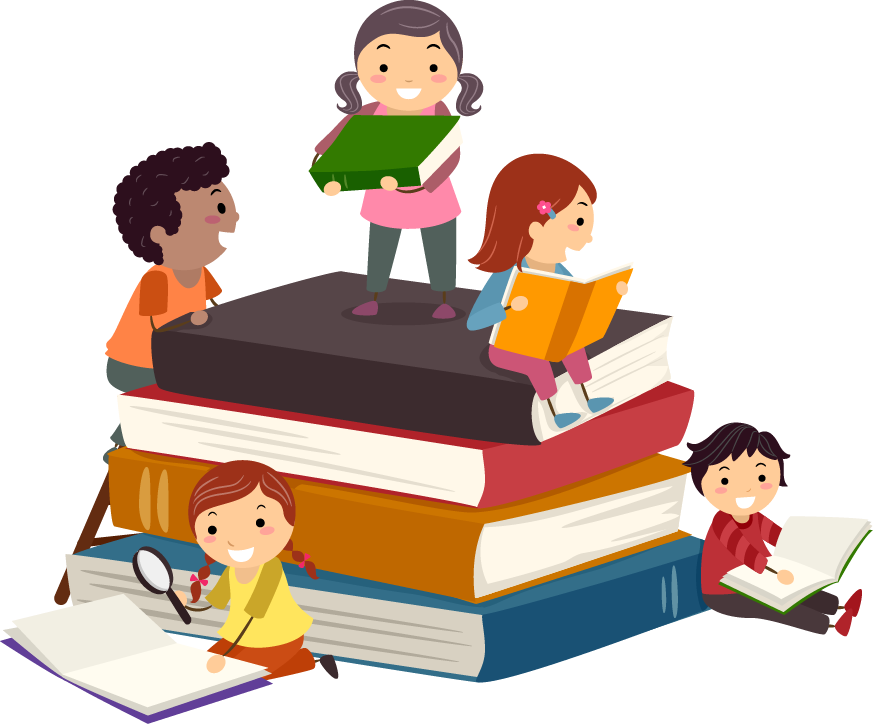 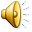 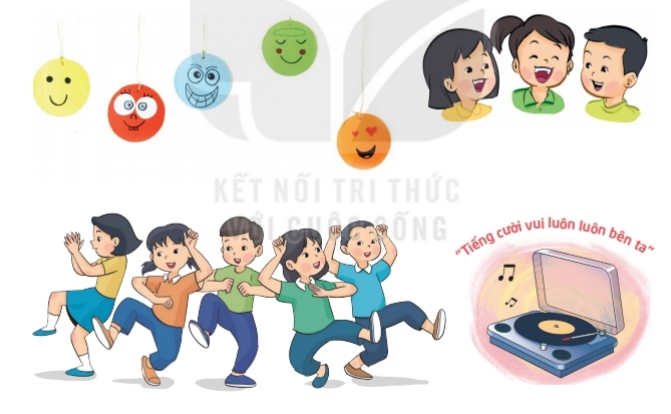 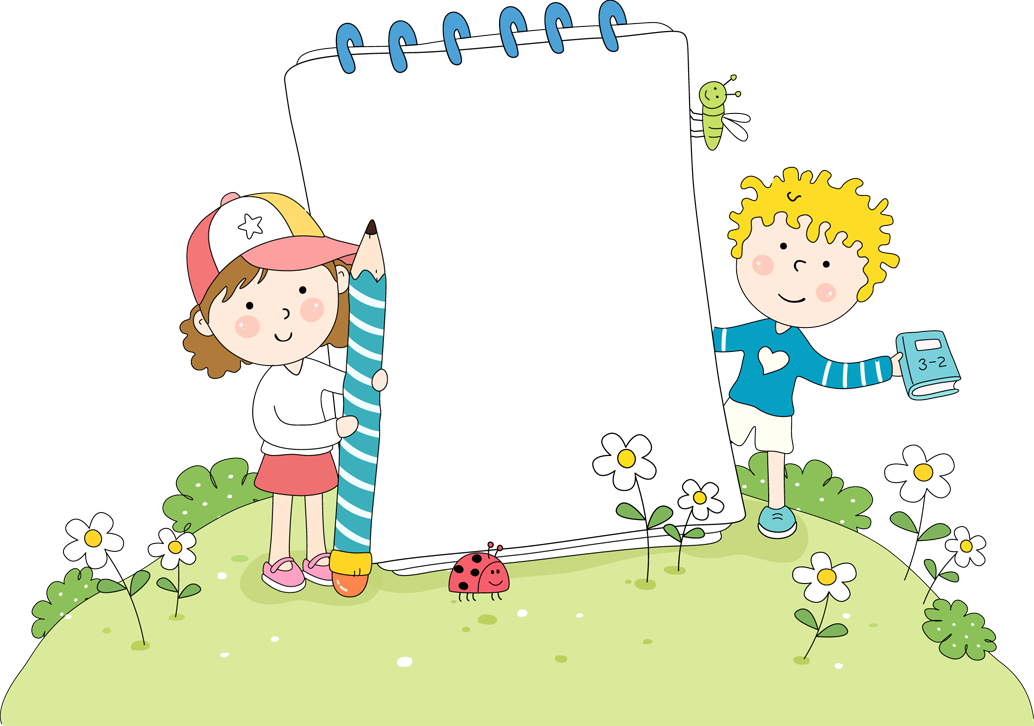 Cam kết hành động
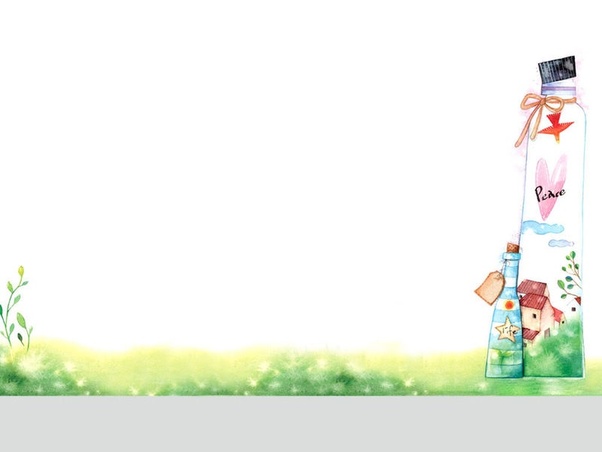 Hoạt động sau giờ học
Thể hiện nụ cười thân thiện với mọi người xung quanh
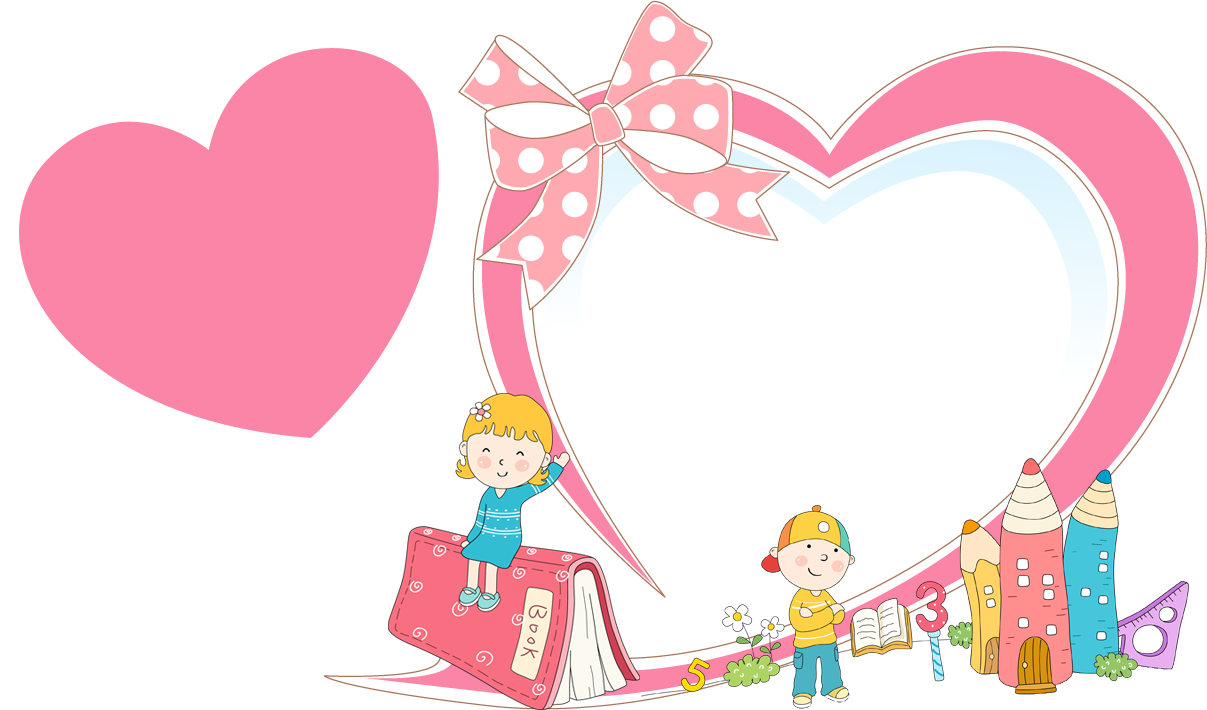 CHÚC MỪNG CÁC CON 
ĐÃ HOÀN THÀNH 
BÀI HỌC